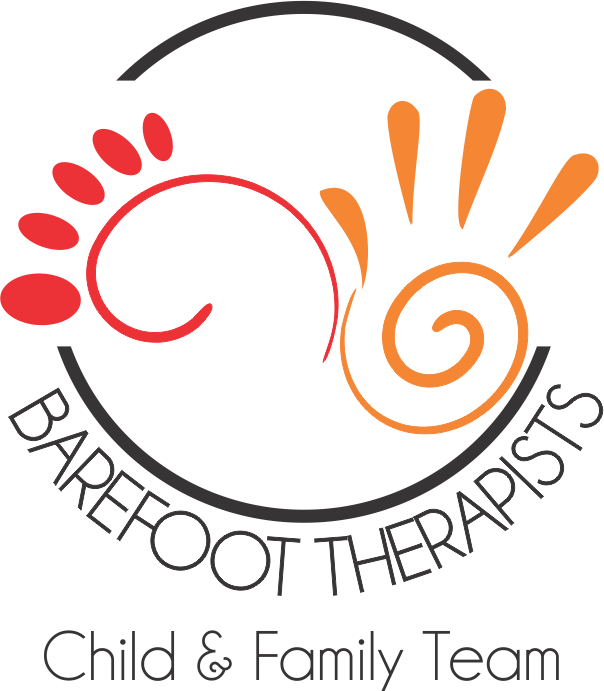 Early intervention
Integrating play and therapy into everyday life
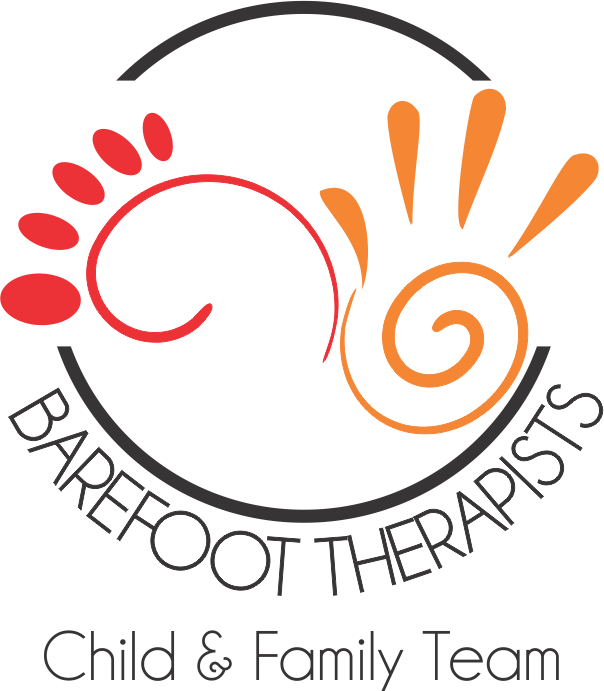 Sarah Munn 
Occupational Therapist  Director - Barefoot Therapists
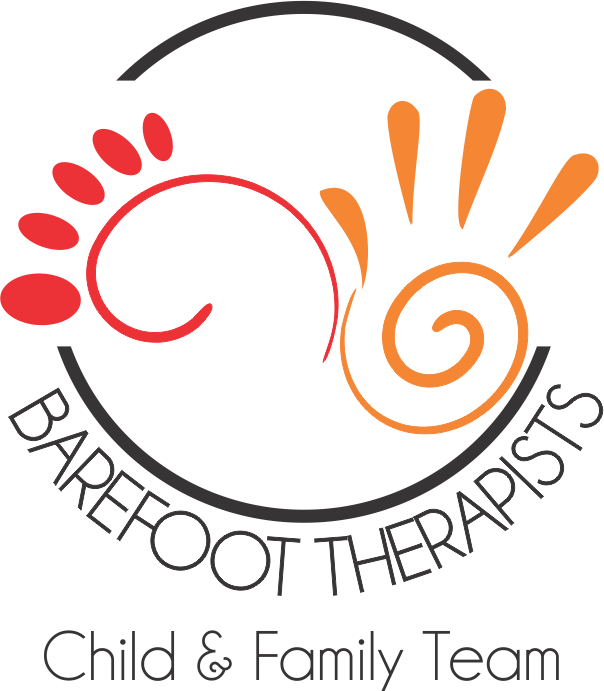 Occupational Therapy
Assess what children do every day
Routines and activities
Independence
Community
Why are they having difficulties
What are goals for intervention
Play and Activity based
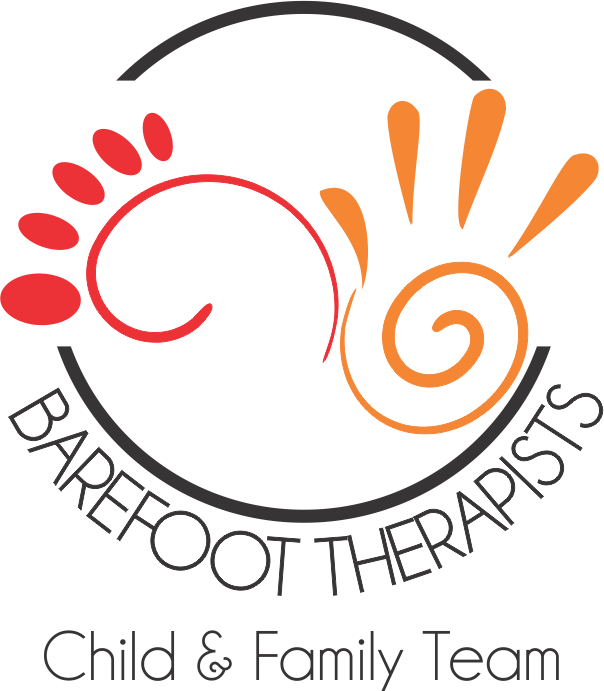 Early Intervention
Paediatrician
Occupational therapy
Speech pathology
Physiotherapy
Psychology
Specific programs
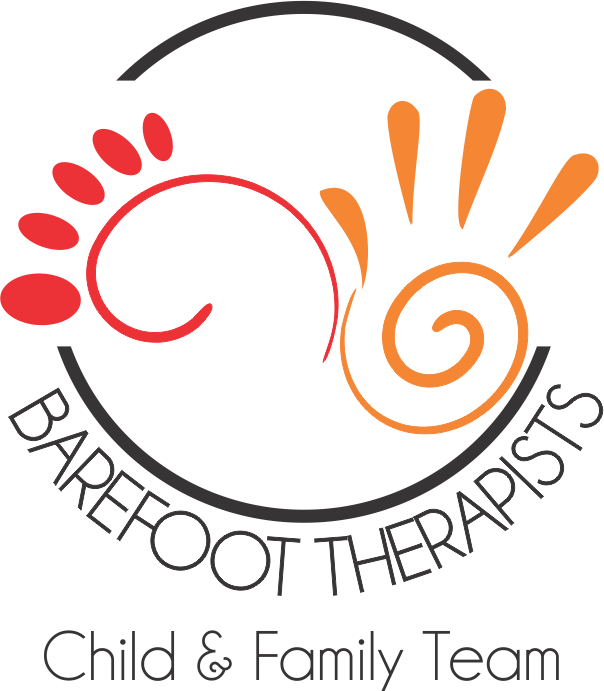 Early Signs for InterventionEarly Milestones – Gross Motor
Head lag
Late to sit
Late to crawl
Walking, jumping
Clumsy and uncoordinated
Low muscle tone
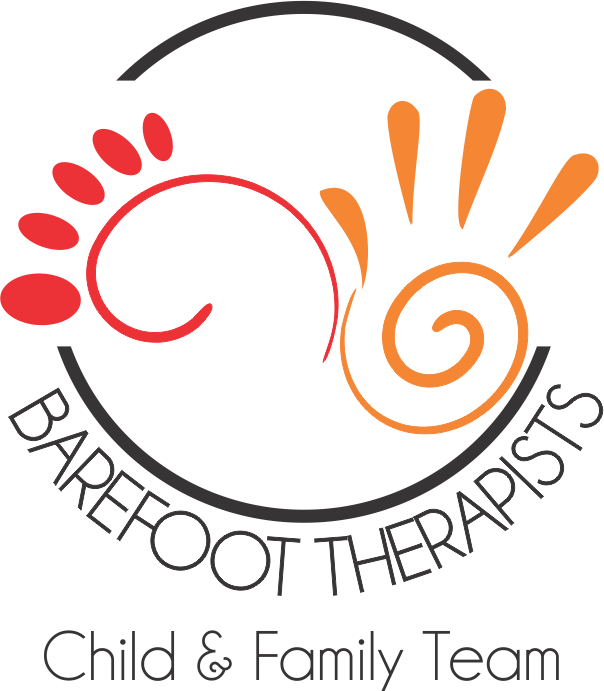 Early Signs for InterventionEarly Milestones – Fine Motor
Gross motor affects fine motor development
We work from a stable posture to use our hands
Developing coordination
Enhancing manipulation and dexterity
Early milestones include eating and pre-writing abilities
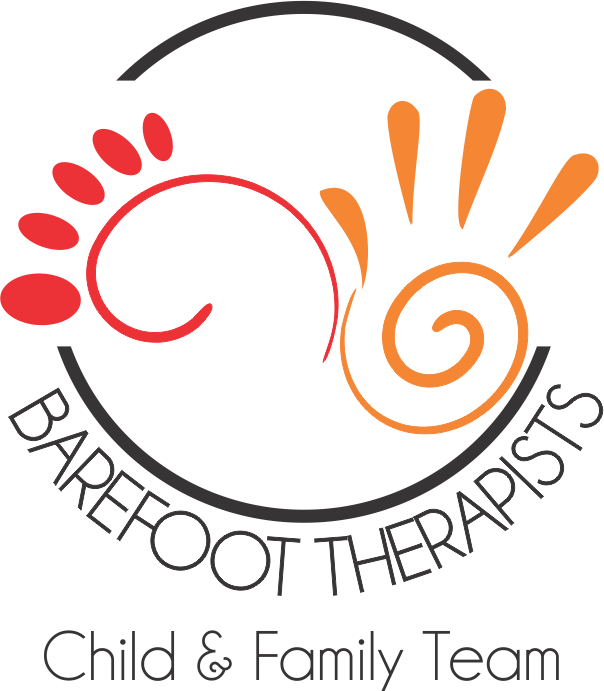 Signs for InterventionMilestones – Communication
Language delay
Expressive language disorder
Social skills 
ASD traits – screen
Sensory Processing
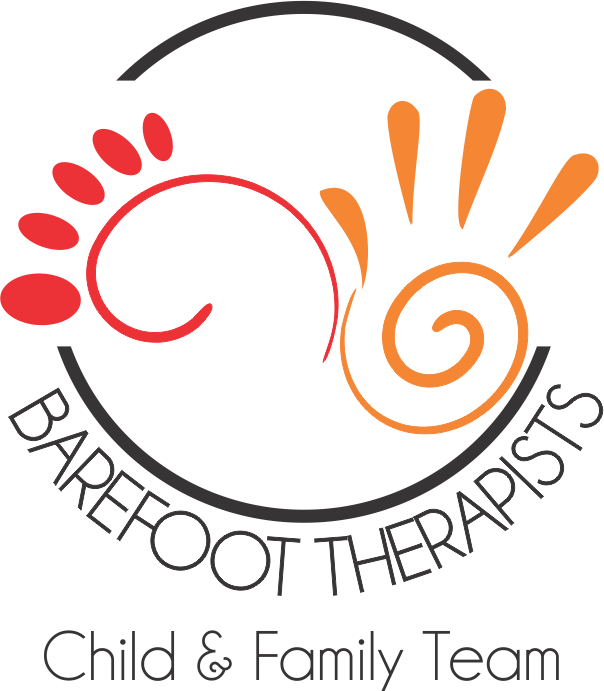 That hurts!
That’s noisy!
That’s too bright!
I need to wash my hands
I love messy play
I chew a lot
That label is scratchy
That food makes me vomit
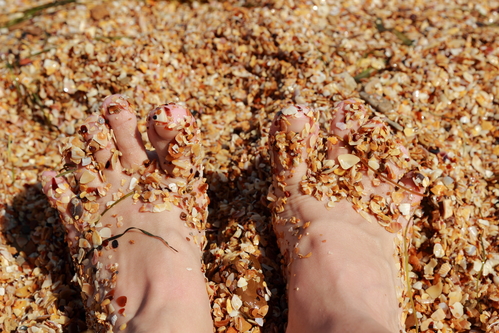 Cognitive Skills
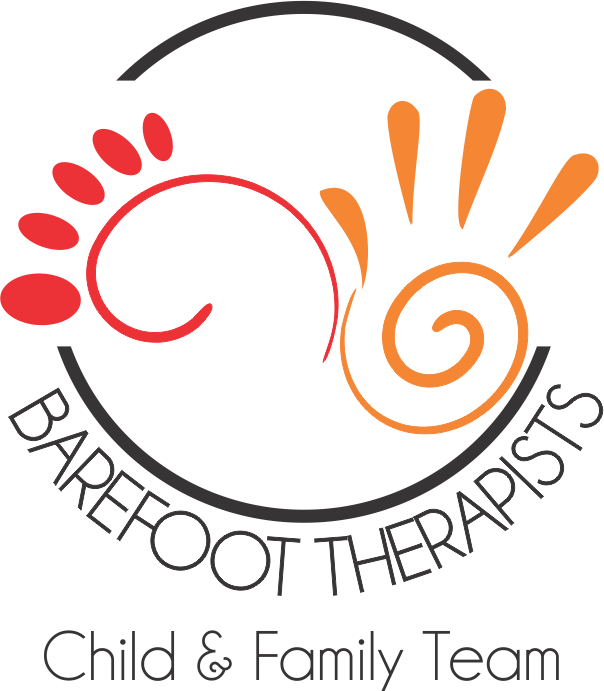 Processing skills
Intellectual capacity
Executive functioning
Reaching Their Potential
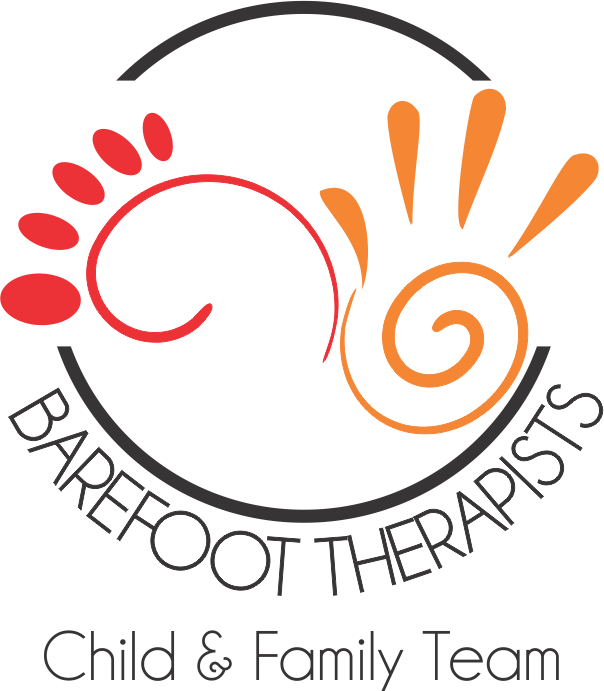 There has never been a better time for inclusion
Let’s challenge our own perceptions of ‘different’
What helps
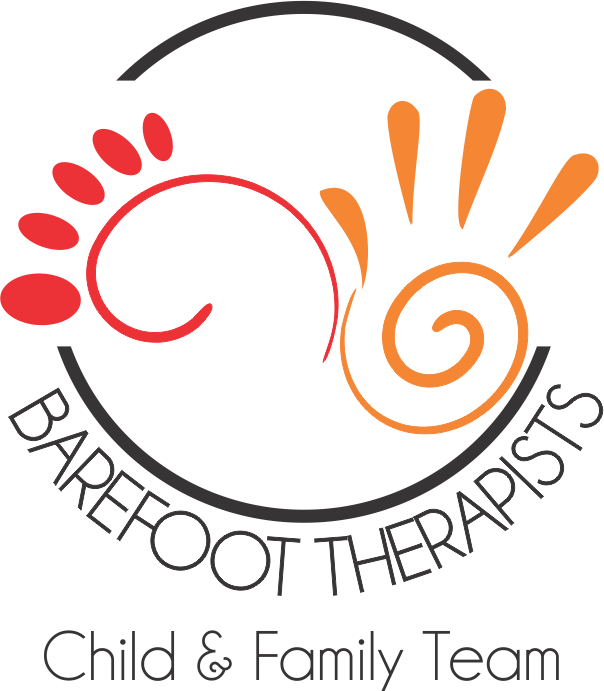 Individual
Group
Home and kinder visits
School readiness groups
School based
Rural program
Horse therapy
Community support - Dance
Empowerment - Put yourself in the driving seat
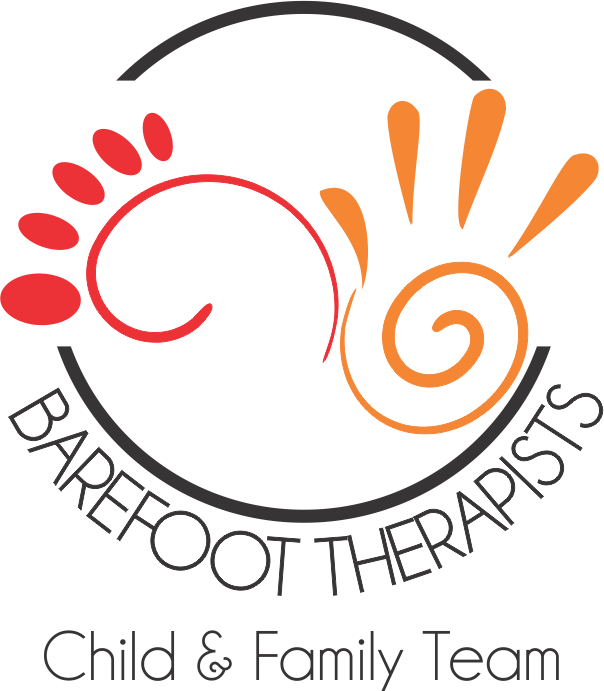 Developing your team
Medical
Therapy
OT
Speech
Psychology
Physio

Education
Education support
Teacher
Principal and Welfare (often AP)
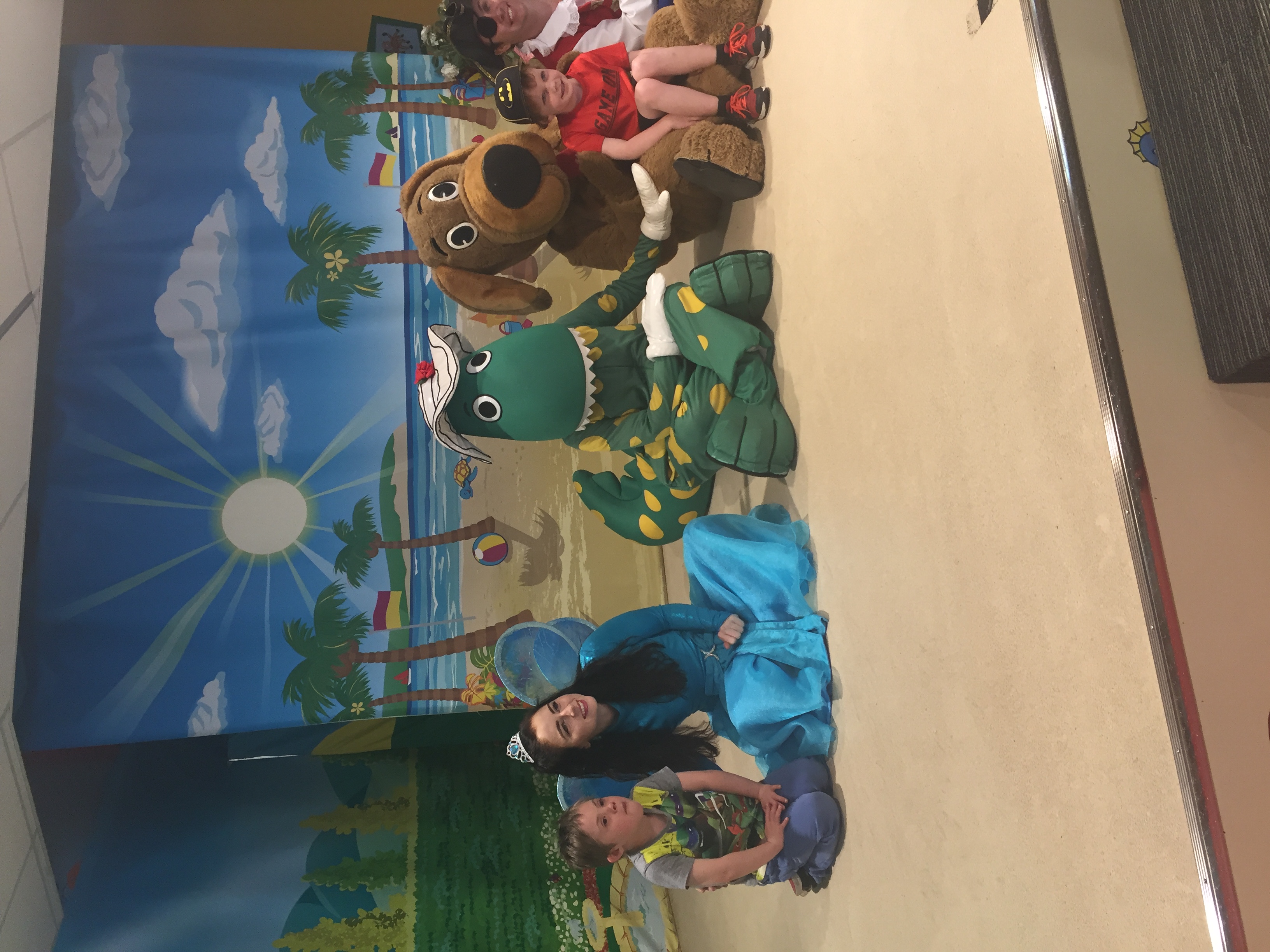 Make it fun
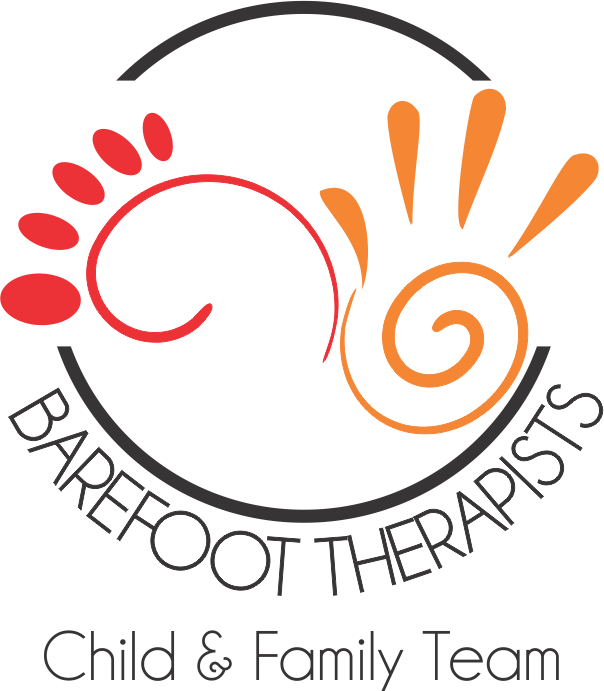 Child’s motivation
Play differently
Upskill yourself

Then have FUN
Make it fun
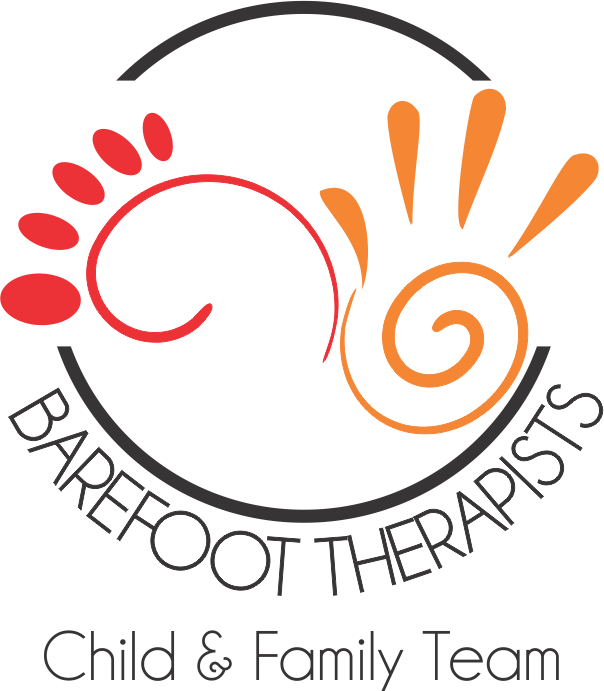 Its Child’s play
At home
At kinder/school
At the playground
At sports and clubs
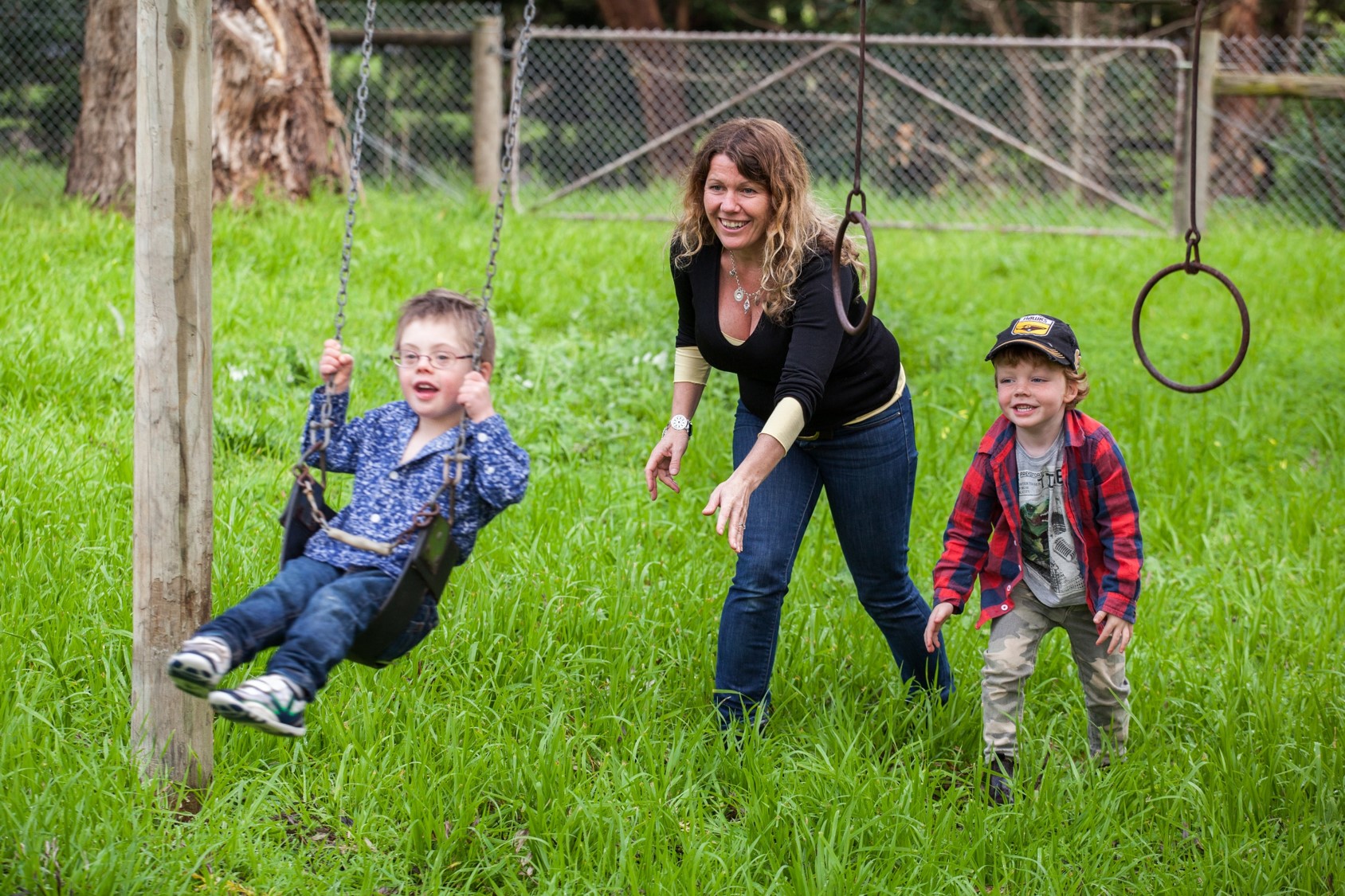 Build early skills for later success
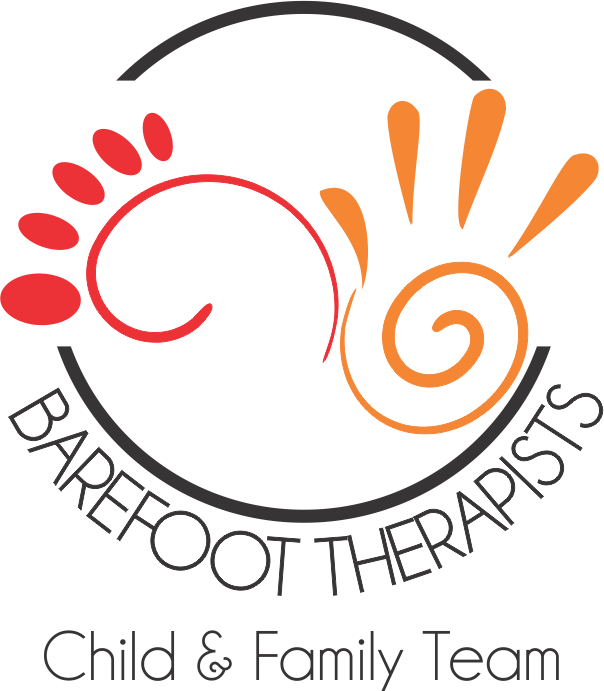 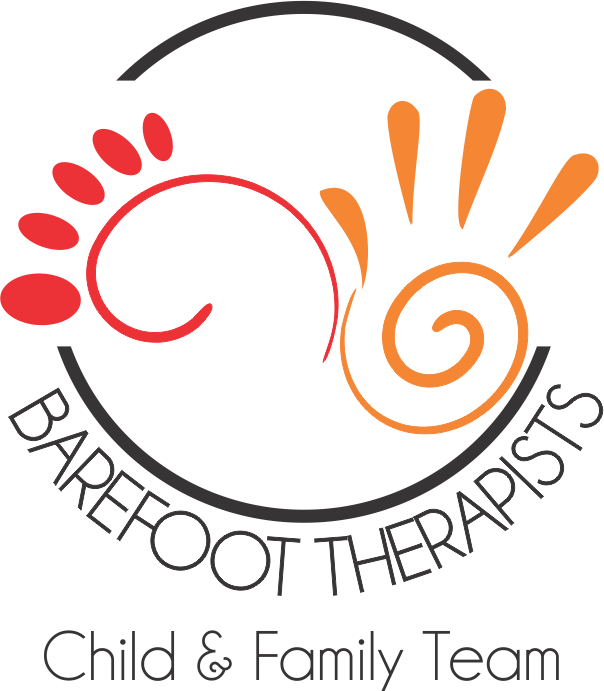 Thankyou
sarah@barefootot.com.au
Tel: 03 5981 1120